“Most Americans believe in heaven…and hell” (Pew Research)
* In 2007,  74% of U.S. adults believed in heaven, 59% in hell *
Belief of Americans in heaven and hell (Statista Research Dept.)
* In 2011, about 75% of respondents believed in hell *
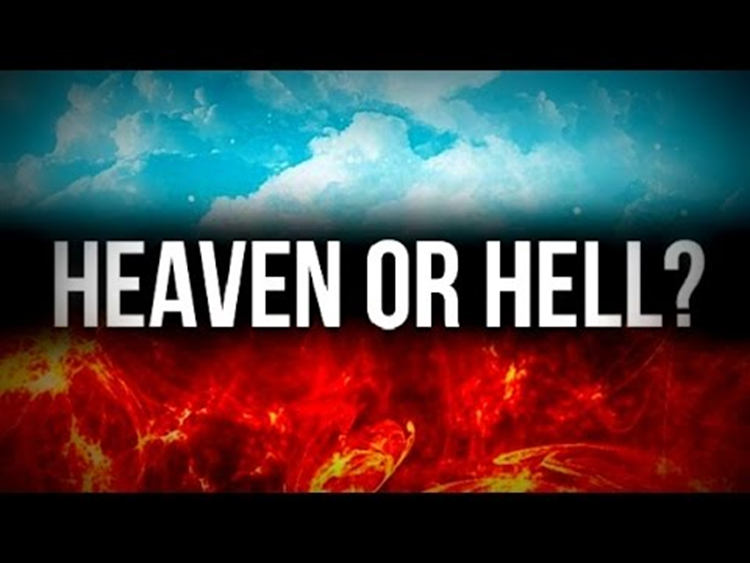 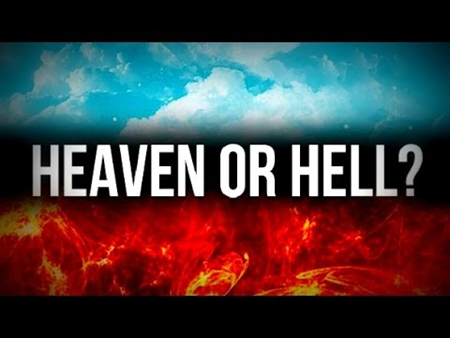 What does hell mean?
In NASU and ESV, hell appears 13/14 times
NKJ has 32 references; KJV has 54
From Hebrew Geena or Gehenna, a reference to the valley of Ben-Hinnom
	2 Chronicles 28:1-3; 33:1-6
	Jeremiah 7:27-33; 19:4-7
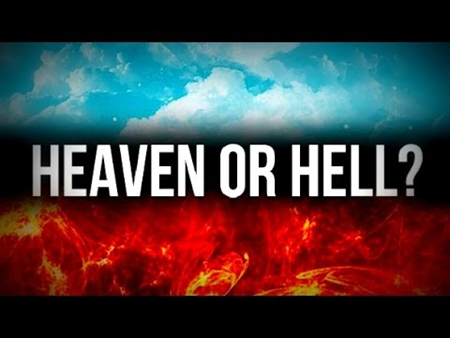 What does hell mean?
“The place (or state) of everlasting punishment” (Strong’s)
Hell is an eternal wasteland, a realm of eternal torture, punishment and separation from God and all that is good!
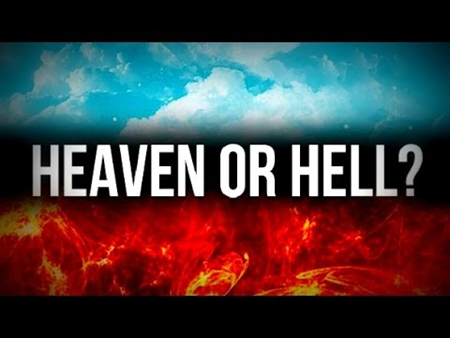 Why does hell exist?
Matthew 25:41
2 Peter 2:4
Jude 6
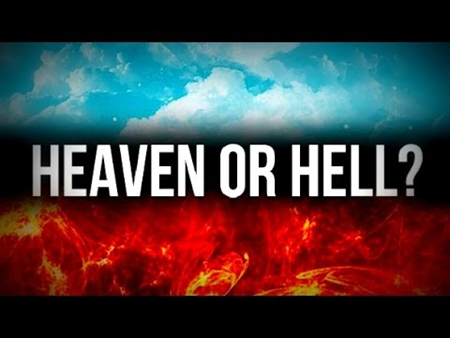 What is hell like?
Matthew 8:10-12
Matthew 13:40-42, 49-50
Mark 9:42-48
2 Thessalonians 1:9
Revelation 20:10-14